Κεφάλαιο 9: Εκλογές, Κόμματα, ΜΜΕ9.2. Ψηφοφορία-βασικές αρχές
Κοινωνική και Πολιτική Αγωγή Γ΄ Γυμνασίου, βιβλίο μαθητή, Κεφ. 9.2., σ. 78.
ΔΙΔΑΚΤΙΚΟΙ ΣΤΟΧΟΙ
Ποια τα προσόντα για να ενταχθεί κάποιο στο εκλογικό σώμα της Ελληνικής Δημοκρατίας;
Ποιες οι αρμοδιότητες του εκλογικού σώματος στην Ελληνική Δημοκρατία;
Ανάκληση Γνώσης
Έστω ότι κάποιος παράγοντας θέτει εμπόδια στην ελεύθερη και ανεμπόδιστη άσκηση του εκλογικού δικαιώματος, θα έχει αυτό πολιτικές επιπτώσεις;Aν ναι, μπορείτε να τις περιγράψετε;
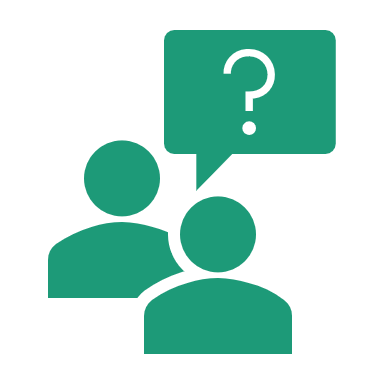 Παρεμποδίζοντας την ελεύθερη άσκηση του εκλογικού δικαιώματος. Η περίπτωση των εκλογών της 29ης Οκτωβρίου του 1961
«Την νύκτα του Σαββάτου προς την Κυριακή  ημέρα των εκλογών, ο Ανθυπολοχαγός της φρουράς του εκλογικού τμήματος κ. Ανδρέας Παπαδήμητρίου, συνοδευόμενος από τον γραμματέα της Κοινότητας κ. Νικόλαο Γιαννόπουλο, τον δάσκαλο του χωριού κ. Νικόλαο Παπαχατζή, κρατώντας περίστροφα στα χέρια επισκέφτηκαν τα σπίτια. 1. Του Χρήστου Ντόβα, 2. του Κωνσταντίνου Γκάγκα, 3. Διονυσίας Γκιγκοπούλου […] και τους απείλησε ότι αν δεν ψηφίσουν ΕΡΕ την Δευτέρα  θα πεθάνουν. […] Ο τέταρτος της ομάδας του ανθυπολοχαγού, Νικόλαος Παπαχατζής, κοινοτικός σύμβουλος  και δασοφύλακας, μαζί με τον ανθυπολοχαγό Παπαδημητρίου παραμονεύοντάς στην άκρη του χωρίου και με προτεταμένα τα περίστροφα σταμάτησαν δύο άτομα του χωρίου Βούτσιστα και Αράπογλου και τους ρώτησαν, τι θέλατε στο σπίτι του Προέδρου, σας είπε να ψηφίσετε Κέντρο θα πεθάνετε.»
Πηγή: ΕΔΑ, Μαύρη Βίβλος: Το εκλογικό Πραξικόπημα της 29ης Οκτωβρίου. Aθήνα, 1962.

Με βάσει το απόσπασμα, ποια μέτρα πρέπει να λαμβάνει η Πολιτεία για την ελεύθερη και ανεμπόδιστη άσκηση του εκλογικού δικαιώματος;
Βασικές Αρχές της Ψηφοφορίας
α. Άμεση: Το εκλογικό σώμα εκλέγει απευθείας τους αντιπροσώπους του.
β. Μυστική:  Η παραβίαση της μυστικότητας της ψηφοφορίας αποτελεί αξιόποινο αδίκημα και τιμωρείται από το νόμο.
γ. Yποχρεωτική: Σύμφωνα με το Σύνταγμα οι Έλληνες ψηφοφόροι είναι υποχρεωμένοι να ψηφίζουν.
δ. Προσωπική:  H ψήφος απαιτεί τη φυσική παρουσία του ψηφοφόρου. Η επιστολική ψήφος επιτρέπετε μόνο για τους απόδημου Έλληνες-ιδες.
ε. Ίση: Όλοι οι πολίτες έχουν μια μόνο ψήφο και αυτή έχει την ίδια ισχύ με εκείνες των άλλων ψηφοφόρων
στ. Καθολική: ψηφίζουν όλοι οι Έλληνες πολίτες που έχουν τα προσόντα που ορίζει ο νόμος.
Δραστηριότητα
Εφόσον προχωρήσετε σε αναζήτηση στο διαδίκτυο (www.ypes.gr) εντοπίστε τα ποσοστά αποχής στις τελευταίες βουλευτικές εκλογές και συγκρίνετε με αυτά του 2000. Σχολιάστε τα ευρήματα σας και απαντήστε 
(i) Πόσο αντιπροσωπευτική μπορεί να είναι η εκλογή των αντιπροσώπων με υψηλά ποσοστά αποχής;
(ii) γιατί κατά την άποψή σας συμβαίνει αυτό;
Βιβλίο μαθητή Κοινωνικής & Πολιτικής Αγωγής Γ Γυμνασίου, Εργασία-Δραστηριότητα 2 κεφαλαίου 9, σελίδα 85.